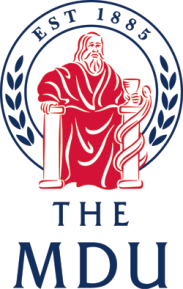 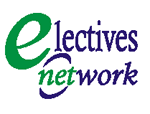 Elective support from the MDU
A good start to your elective
Free discretionary indemnity for your elective
Free discretionary indemnity for Good Samaritan Acts
The Electives Network (TEN) – a one-stop online resource to plan your ideal elective   
The MDU Guide to Electives – packed with tips and advice for a successful elective
Electives competition – win up to £1500
Electives advice and reports on the MDU website
24-hour advisory helpline – to assist you with any medico-legal or ethical queries.
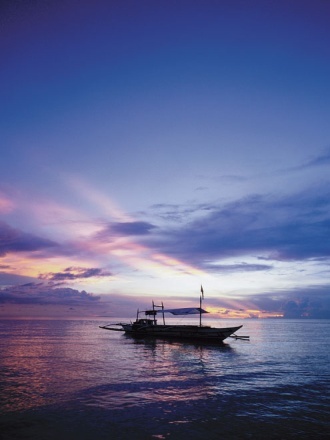 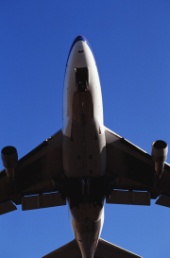 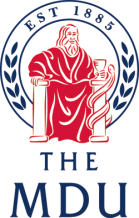 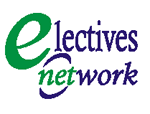